Middle East Religions
Judaism Christianity Islam
Judaism
Based on the Torah (the Jewish holy book)
Began 3,000 years ago
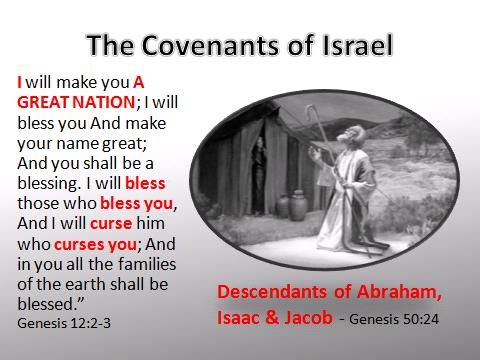 Judaism
God Revealed himself to Abraham
Monotheism-Belief in only one god
At this time most people around the world were polytheistic (belief in many gods)
Judaism
Moses receives the 10 commandments
I am the LORD thy God
 Thou shalt have no other gods
 No graven images or likenesses
 Not take the LORD's name in vain
 Remember the sabbath day
 Honour thy father and thy mother
 Thou shalt not kill
 Thou shalt not commit adultery
 Thou shalt not steal
 Thou shalt not bear false witness
 Thou shalt not covet
Christianity
Established by the followers of Jesus Christ
Began 2000 years ago
Based on the belief in monotheism
The same god of Abraham that the Jews believed in
Christianity
Roman Catholic
Eastern Orthodox
Pope is the head of the church
Practiced in Western Europe
Roman Emperor was the head of church
Practiced in Eastern Europe
Roman Catholic
St. Peter’s Basilica
Vatican City  Independent Country -Microstate
Located inside Rome, Italy
Eastern Orthodox
Haga Sophia
Istanbul- Constantinople Turkey
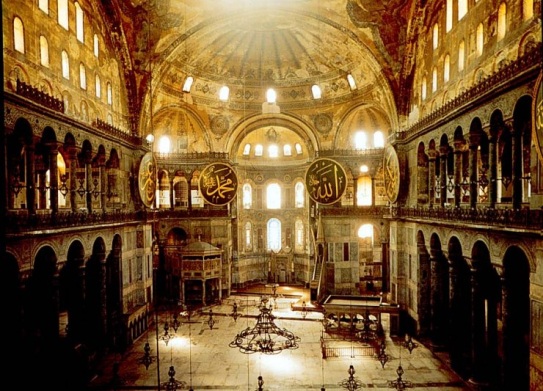 Christian Religions
Church of Christ
Anabaptist
Bretheren
Baptist
Lutherans
Calvinist
Anglican Church
Methodist
Islam
Based on the teachings of Mohammed
Prophet of Allah
Islam
Five Pillars of Islam
Arabic Creed – 
Pray  5 times a day
Give Alms to the poor
Pilgrimage to Mecca
Observe Ramadan
Islam
Arabic Creed
There is no god but Allah, Muhammad is the messenger of God.
Islam
Hajj
Ramadan
Islam
Alms for the poor
Pray 5 times a day
Islam
Mainly practiced in North Africa, Southwest Asia and Southeast Asia
Fastest growing religion in the world
Islam
Growth thru trade
Jihad
	A war against non muslims